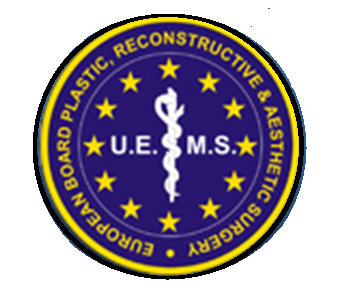 EBOPRAS
Dr. Cenk DEMİRDÖVER
Dr. Serhan TUNCER
[Speaker Notes: ıc]
Tanım
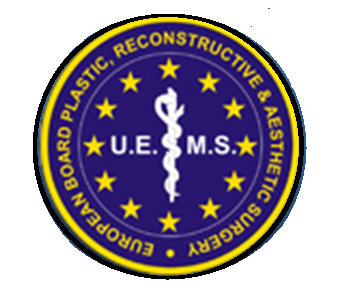 EBOPRAS
				European Board of Plastic
				Reconstructive and Aesthetic Surgery






UEMS
Union Européenne des Médecins Spécialistes 
(The European Union of Medical Specialists)
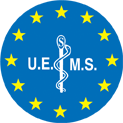 Tanım
Yeterlik Sınavı
İş garantisi anlamı taşımaz
Başvuru
Uzman
www.ebopras.org/examination.php

Uzmanlar için:
EBOPRAS logbook’unu indiriniz
Önce kendiniz sonra klinik sorumlunuzun logbook’u doldurmasını sağlayınız
Başvuru
Uzman
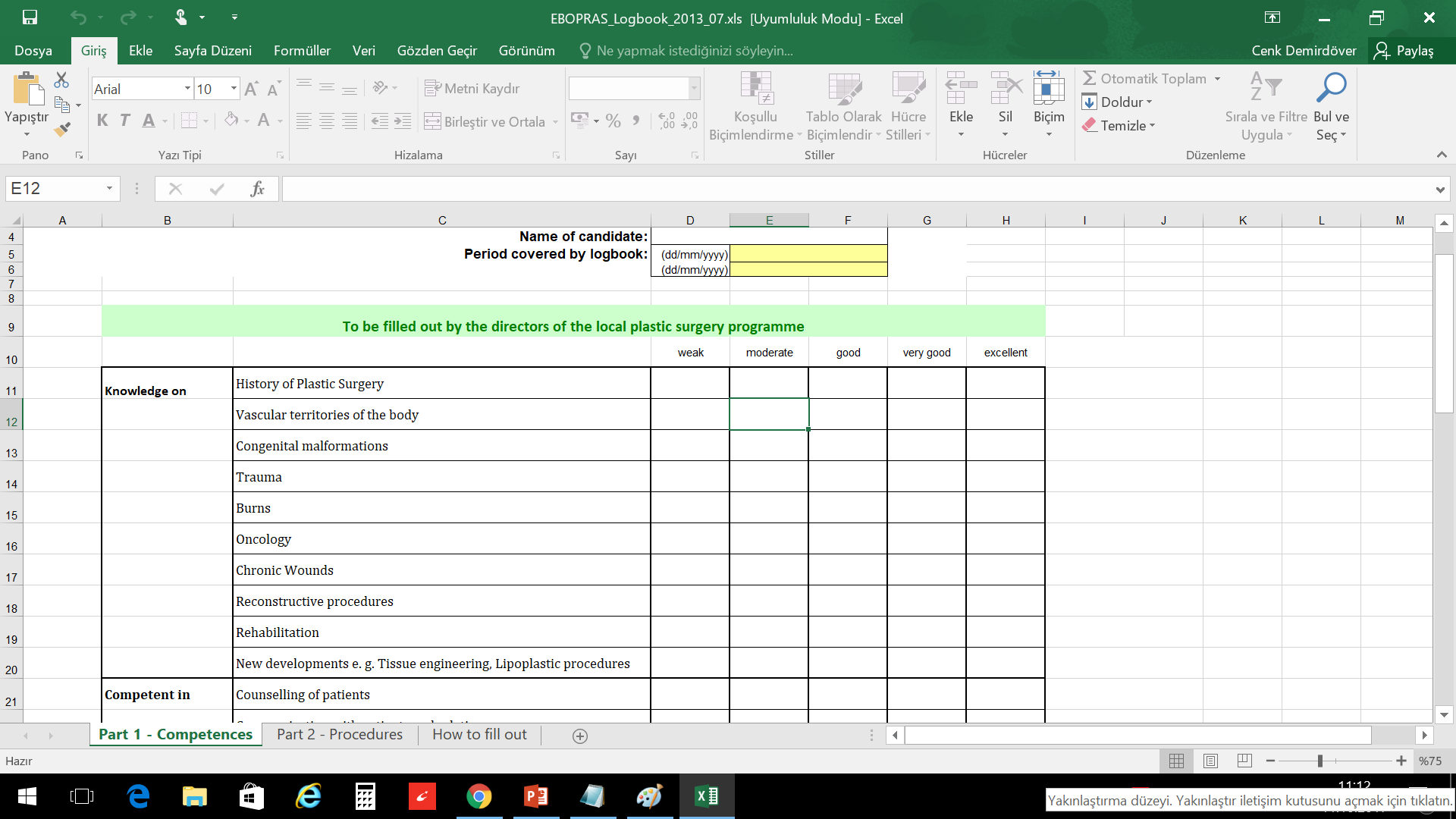 Başvuru
4+Asistan
www.ebopras.org/examination.php

4. yılını doldurmuş asistanlar için:
EBOPRAS Assessment form’unu indiriniz
Klinik sorumlunuzun formu doldurmasını sağlayınız
Başvuru
4+Asistan
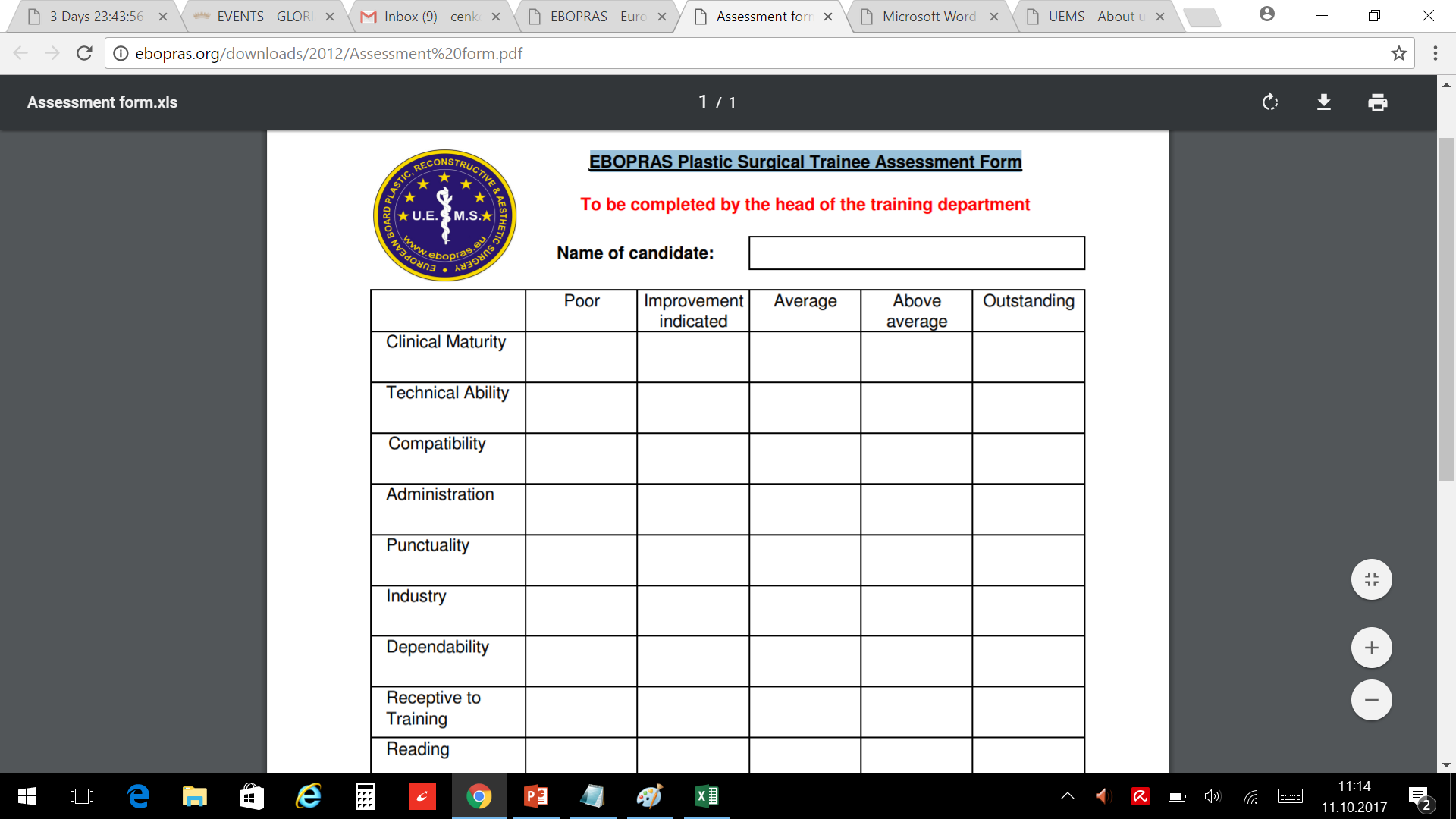 Başvuru
Part 1
UEMS üyesi ya da Associate üye ülkelerde eğitim almış olmak
Online Application Form’un doldurulması
Dijital vesikalık fotoğraf
Pasaport detayları

400 €
Sınav
Part 1
MCQ
120 Soru
Sadece İngilizce
Yanlışlar doğruları etkilemiyor
Angoff yöntemi
Yılda 2 kez, Ocak-Ağustos
Crowne Plaza Le Palace Hotel, Brüksel
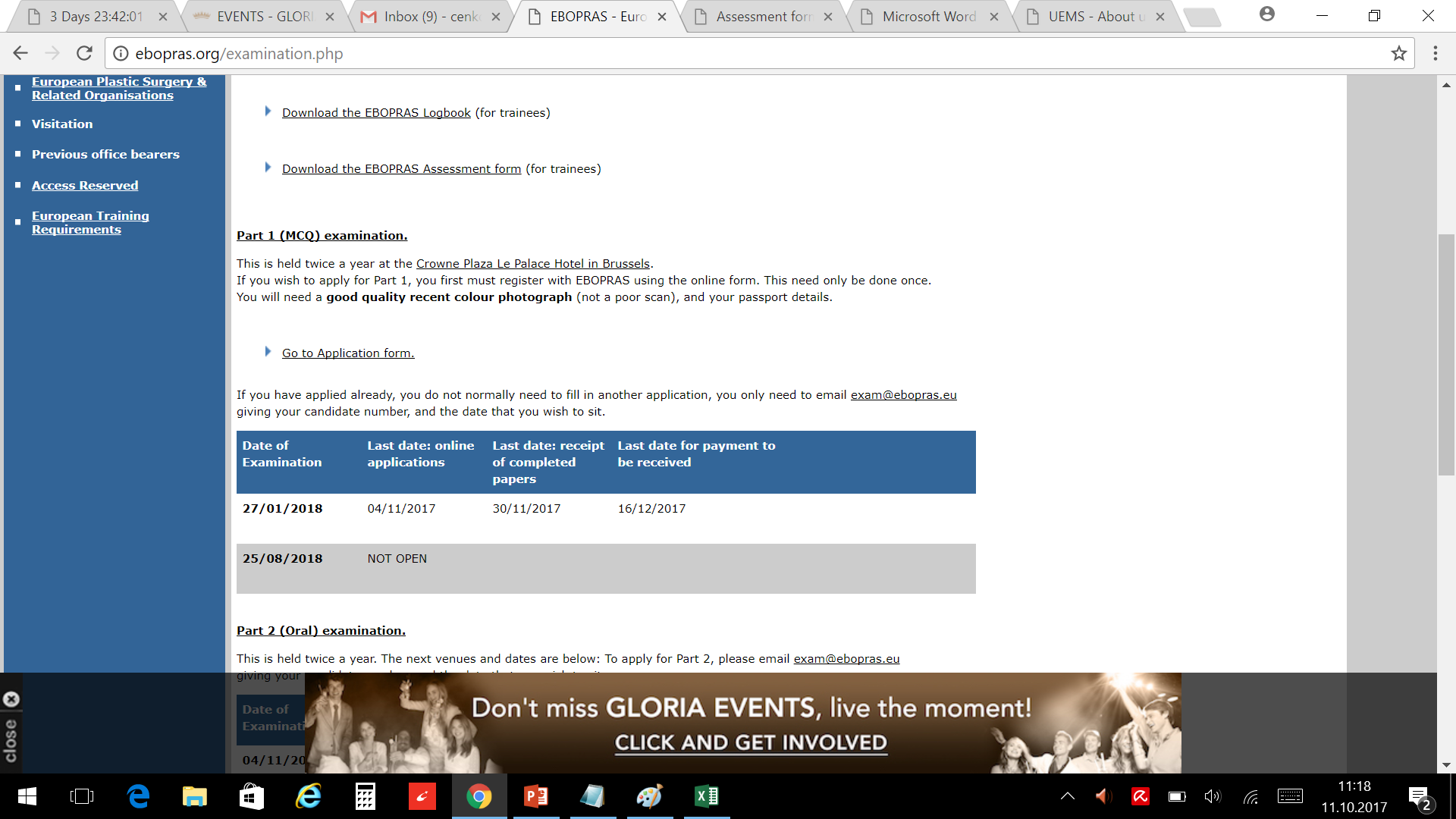 Başvuru
Part 2
Son 3 yılda Part 1’de başarılı olmuş olmak
Part 1’i geçtikten sonra Part 2’de 3 kezden daha fazla başarısız olmamak


450€
Sınav
Part 2
Yılda 2 kez
Nisan  Brüksel
Ekim sonu – Kasım  her sene farklı bir ülkede
2017  Bern, İsviçre
2018  Limassol, Güney Kıbrıs
2019  Londra, İngiltere
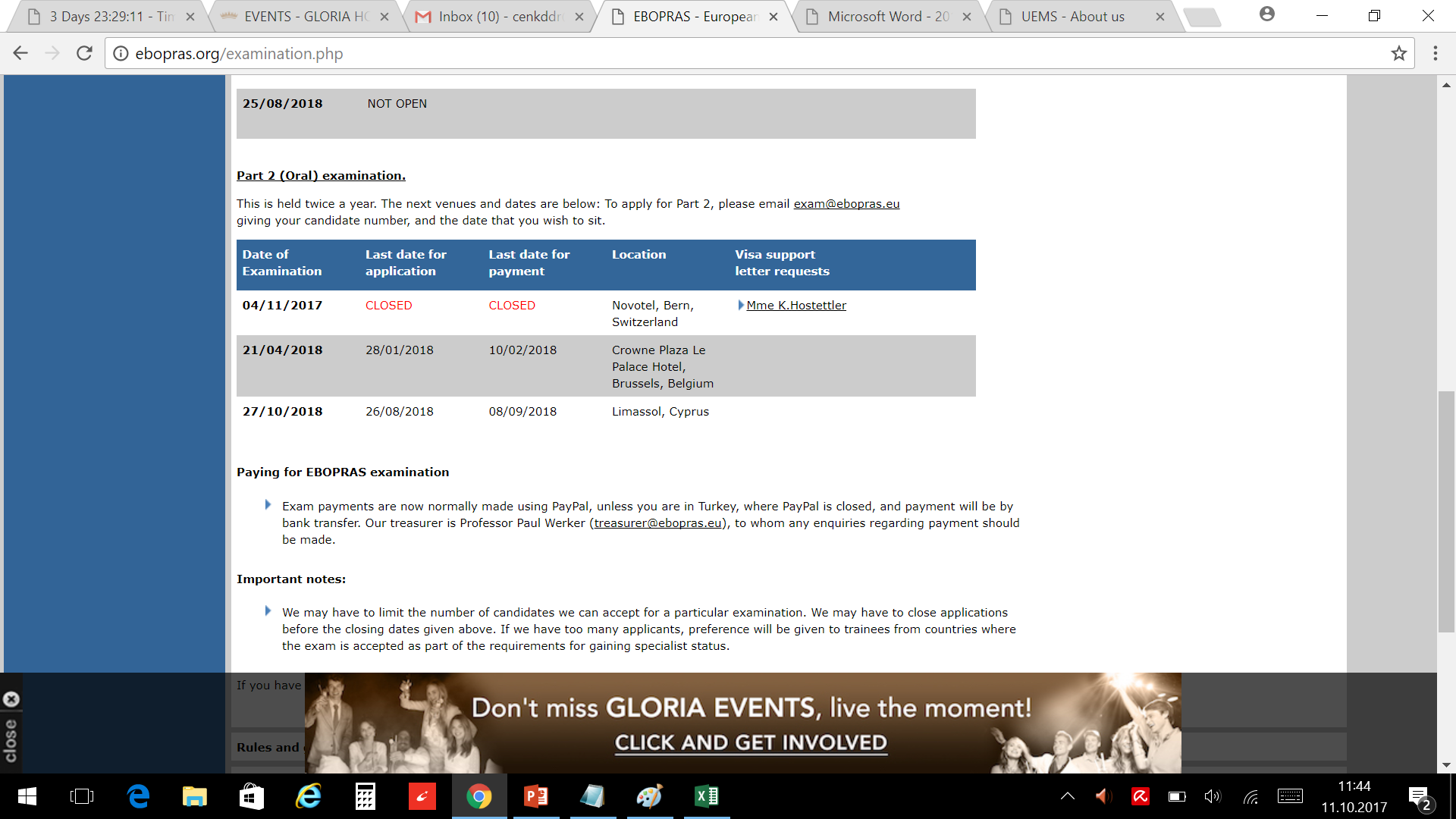 Sınav
Part 2
2 jüri
Her jüride 2 sınav yapıcı
İlk jüride 4, ikinci jüride 4 olmak üzere 8 başlık
Ekrandan hasta fotoğrafı gösterilir
Kısa bilgilendirme yapılır
Konjenital
El
Yanık
Meme



Rekonstrüksiyon
Travma
Tümör
Estetik
Sınav
Part 2
Her başlık için 6 dk süre var
Bir jüri toplam 24 dk
Notlama 4-5-6-7-8
6 ve üstü geçer
2 jüri, 8 başlık, 6 geçer not
Toplamda 2x8x6 = 96
92’ye kadar tolerans var
Ancak 4 ve 5’ler fazla ise toplam skor 92’den fazlaysa bile başarısız olur
European Course
Her yıl Kasım ayında farklı bir ülkede düzenleniyor
Çarşamba-Perşembe-Cuma, 3 gün
Cumartesi günü sözlü sınav yapılıyor
15 dk sunu 5 dk tartışma şeklinde Plastik Cerrahinin birçok konusu gözden geçiriliyor
800-900 €
2017’de Bern, İsviçre’de
Teşekkürler